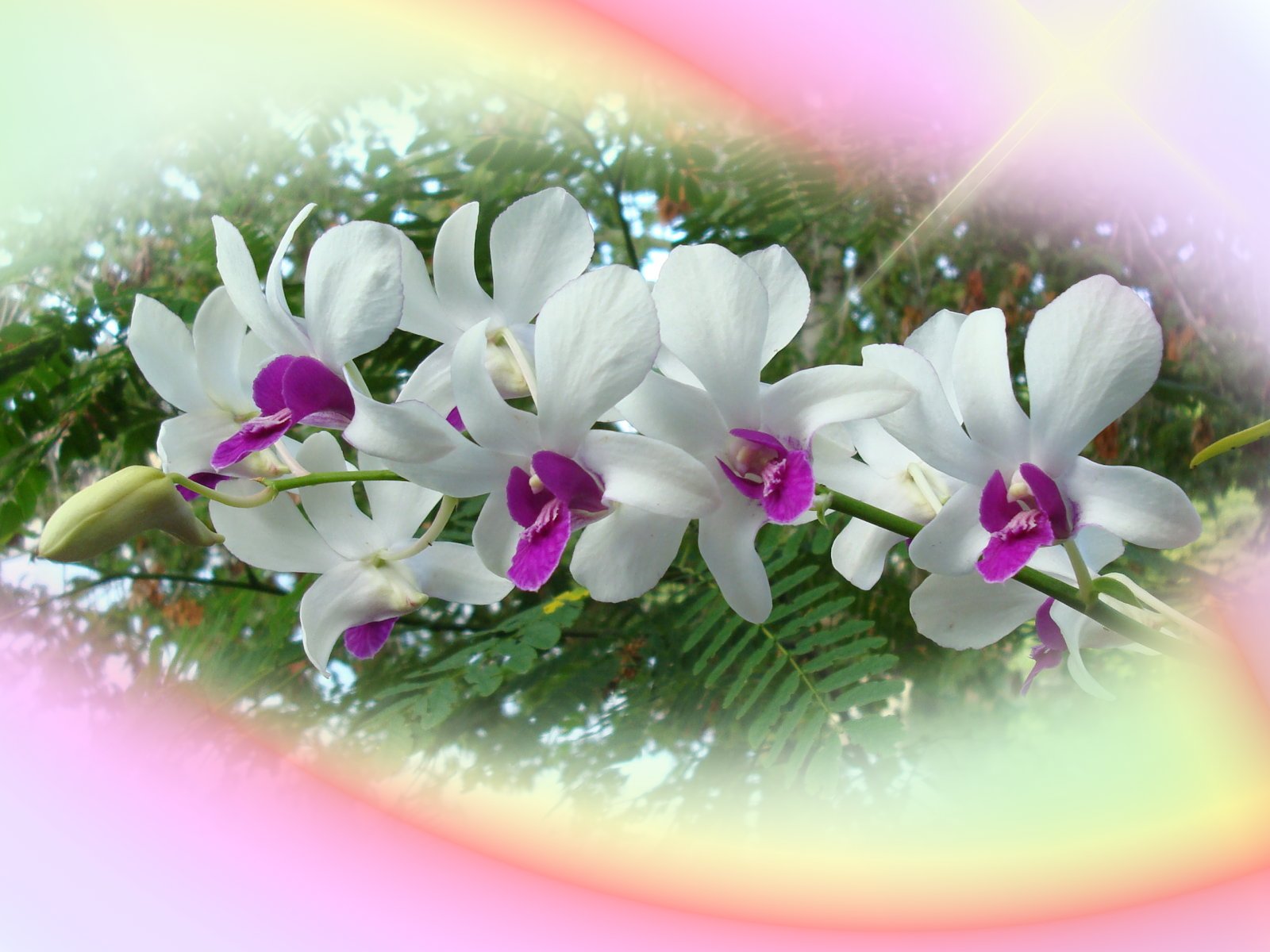 অনেক
শুভেচ্ছা
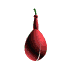 পরিচিতি
শাহরিণা বিণ সুইটি
সহকারি শিক্ষক
৩৯ নং চরমোনাই মাদ্রাসা সরকারি প্রাথমিক বিদ্যালয়
বরিশাল সদর, বরশাল।
বিষয়: প্রাথমিক গণিত
শ্রেণি: প্রথম
পাঠ: ৫
বিষয়বস্তু: শূণ্য: ০
শিখনফল
৪.২.২ শূণ্য (০) সংখ্যা প্রতীকটি শনাক্ত করতে পারবে ।
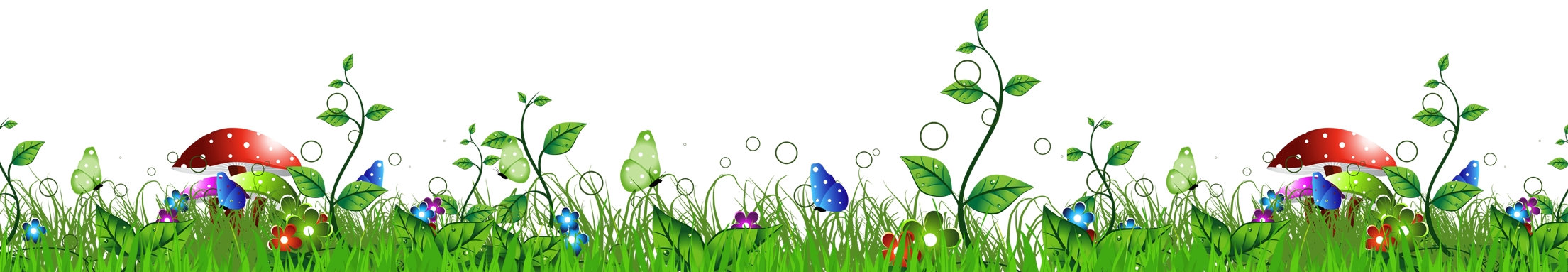 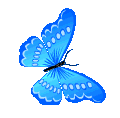 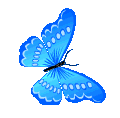 আজ আমরা পড়ব
শুন্য (0)
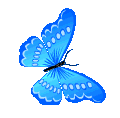 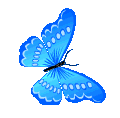 এসো গণনা করি ।
এখানে কতগুলো বল আছে ?
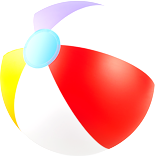 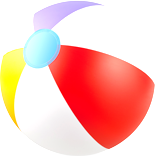 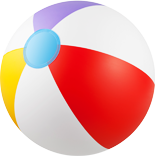 ৩টি
২টি
১টি
০
এই সংখ্যাটি কত ? 
আমরা  এটিকে কী বলি ?
এই সংখ্যাকে আমরা শূণ্য বলি 
এবং লিখি ০
এখন কতগুলো বল আছে ?
আর কয়টি বল আছে ?
এসো গণনা করি ও সংখ্যা পড়ি
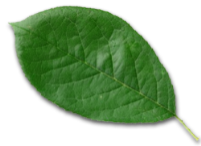 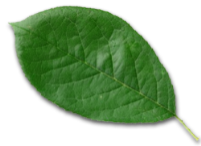 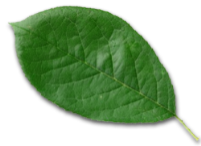 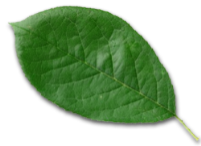 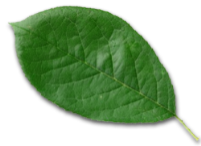 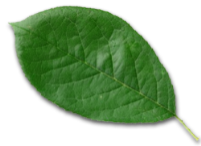 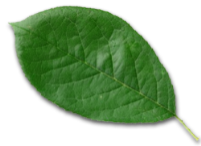 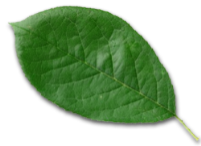 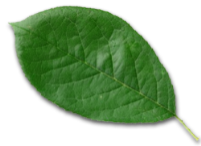 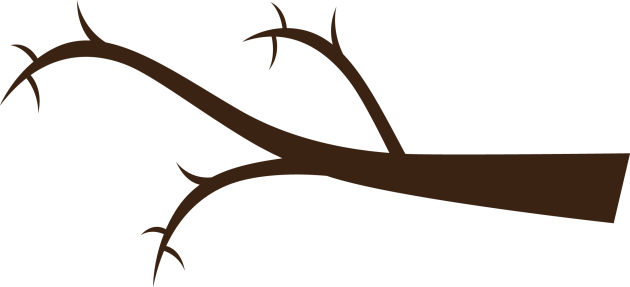 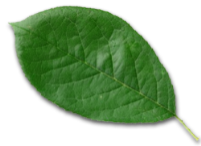 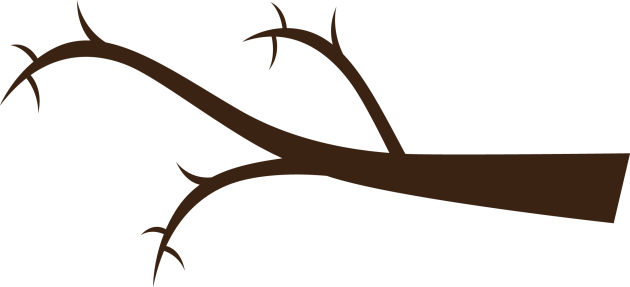 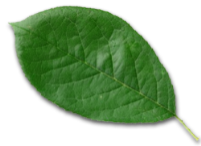 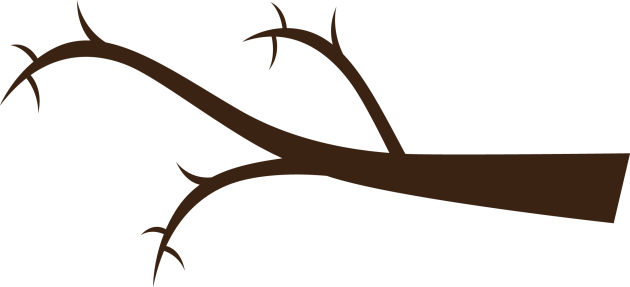 ৪
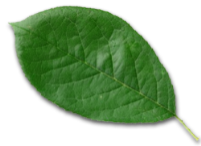 ৩
৫
এই সংখ্যাকে আমরা শূণ্য বলি
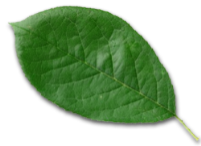 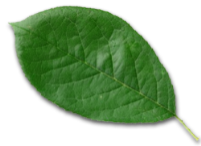 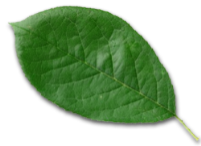 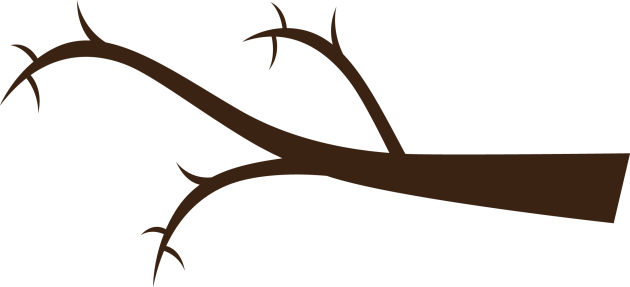 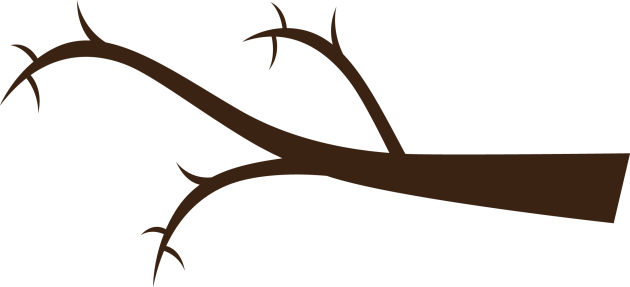 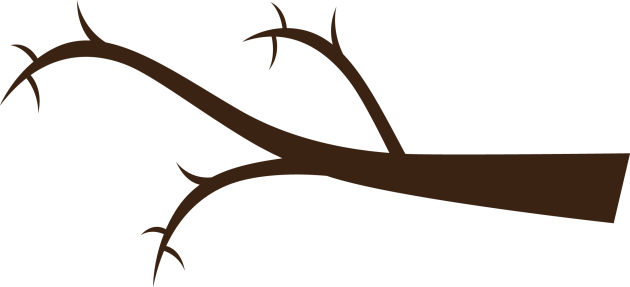 ১
২
০
এসো গণনা করি ও সংখ্যা পড়ি
এই সংখ্যাকে আমরা শূণ্য বলি
০
৩
১
২
শূণ্য (0) লিখি
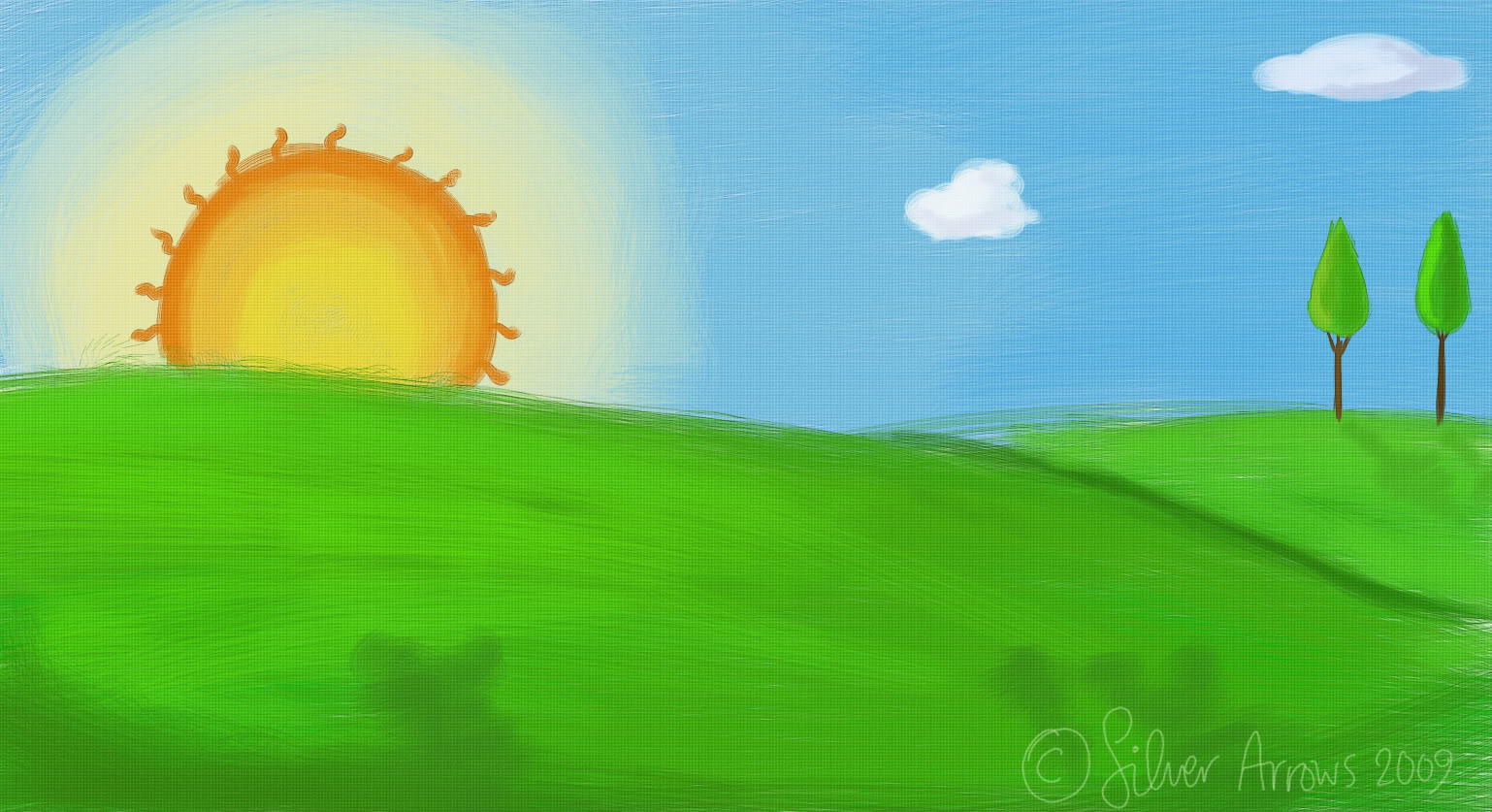 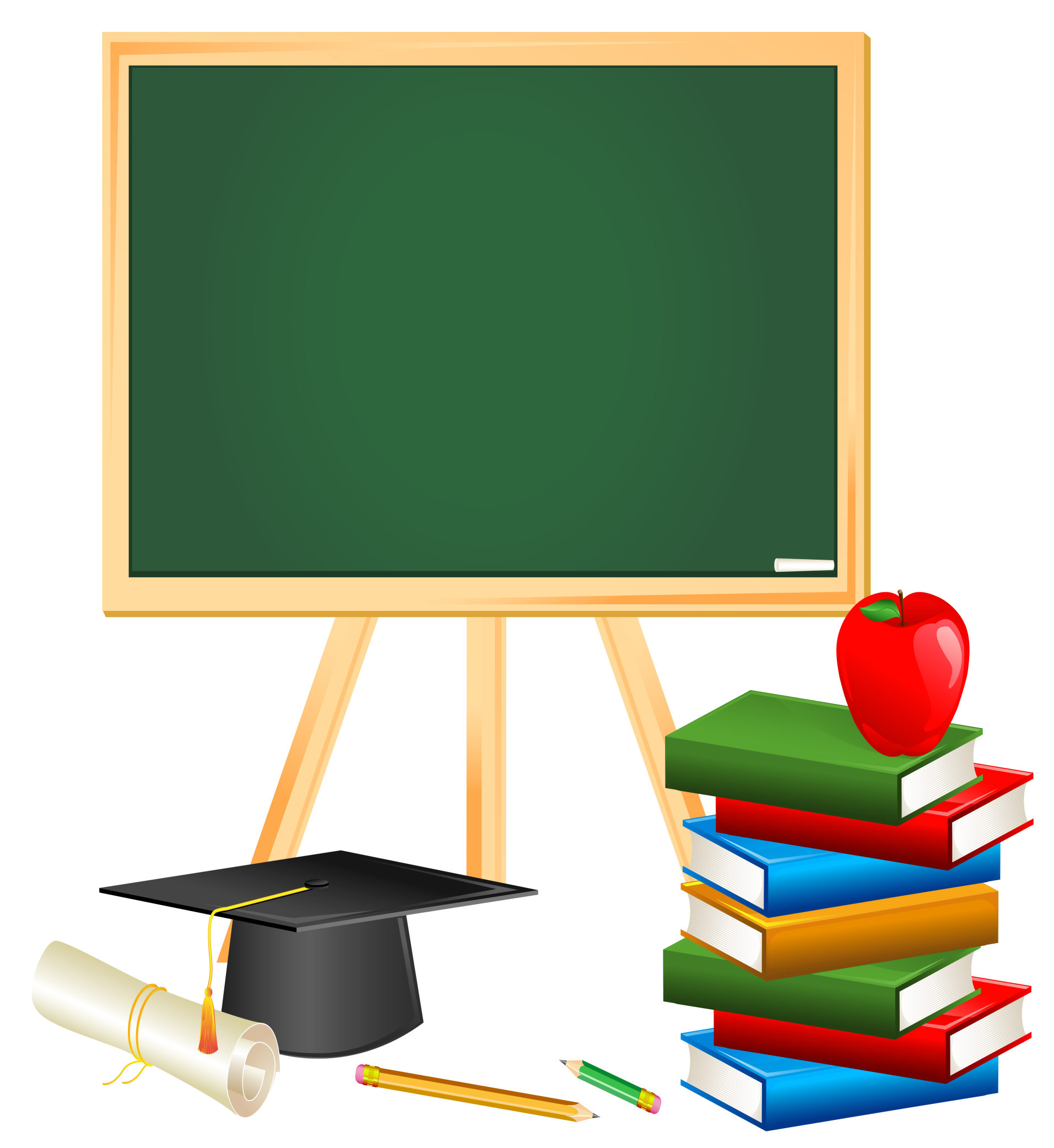 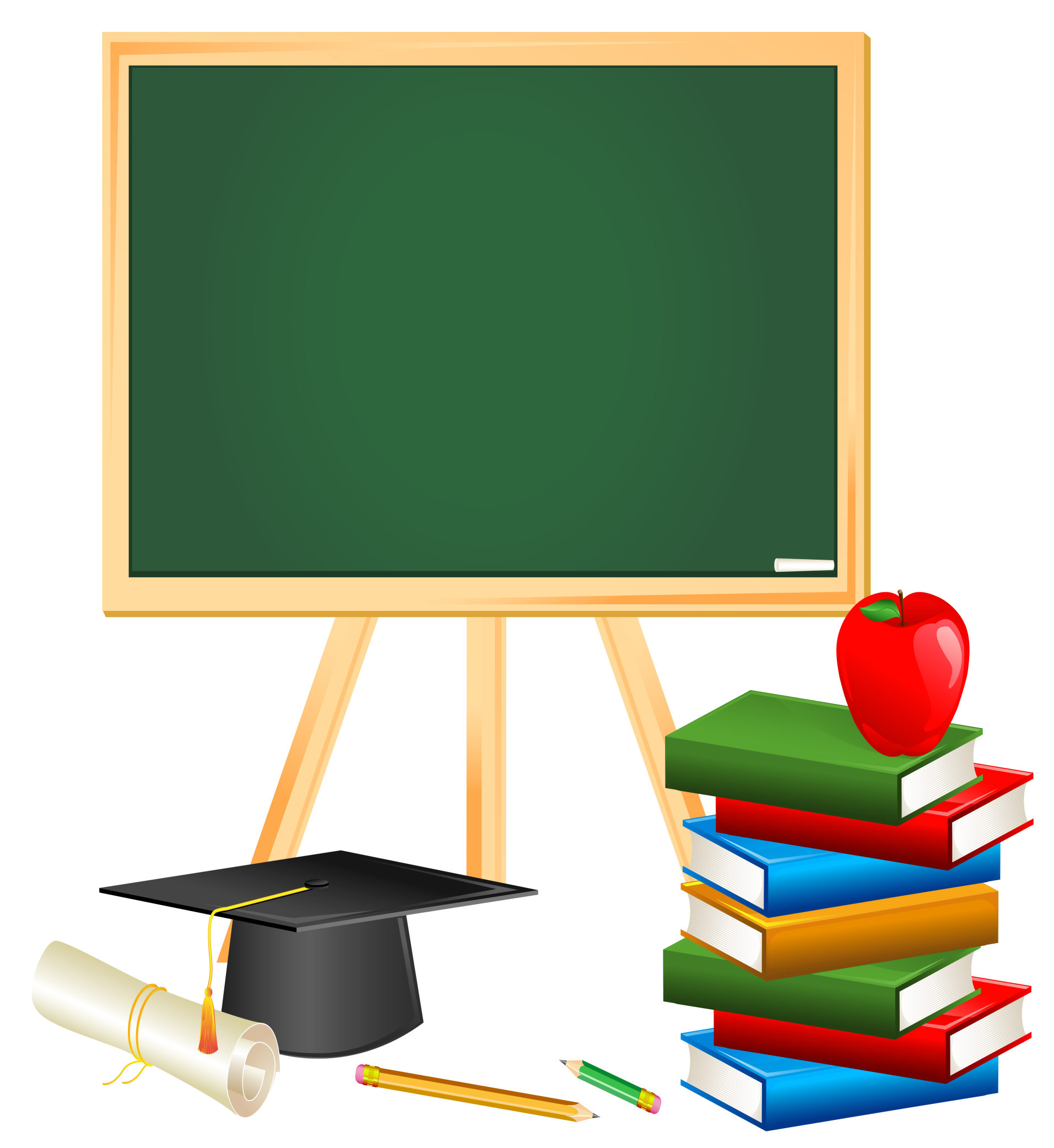 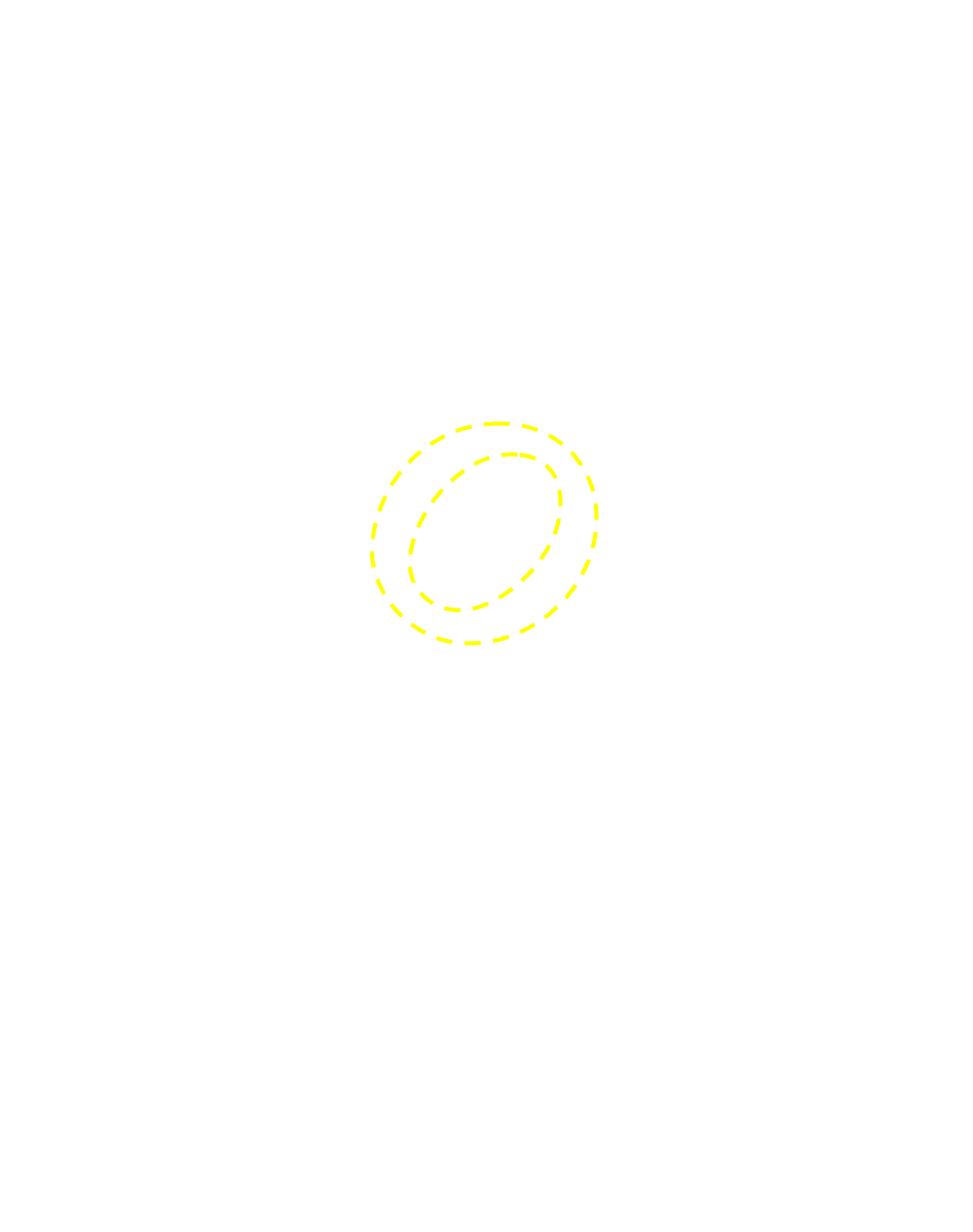 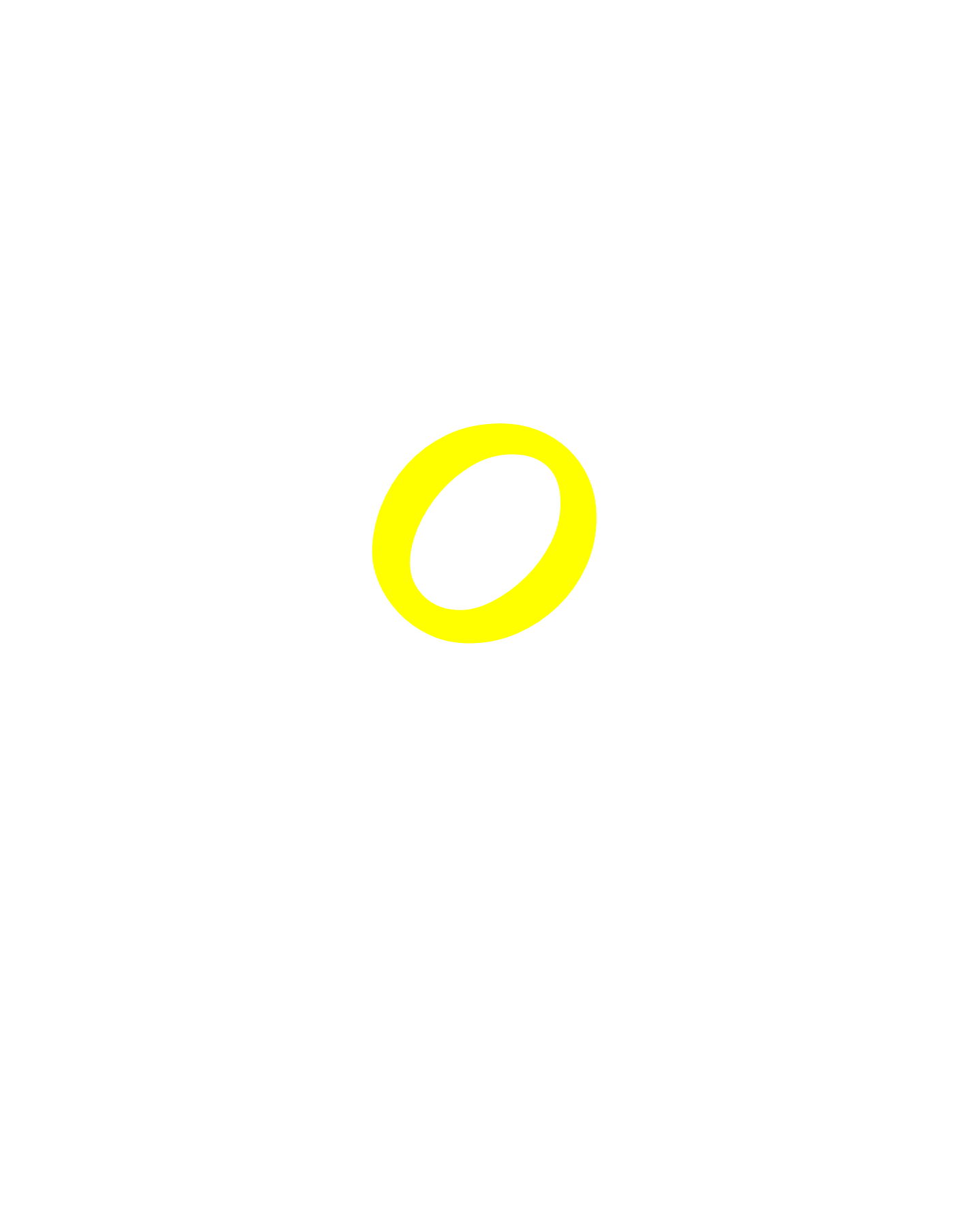 মূল্যায়ন
ছবি গণনা করি ও ছবির সাথে সংখ্যার মিল করি
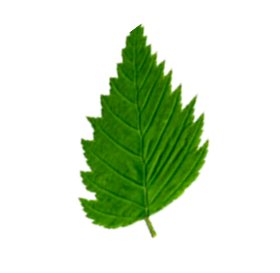 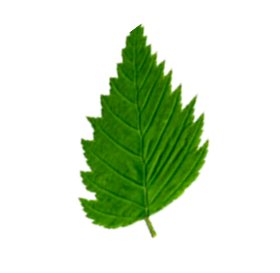 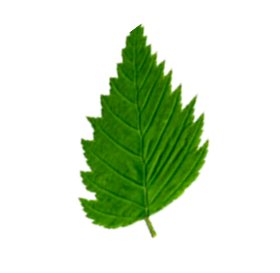 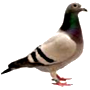 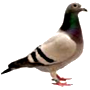 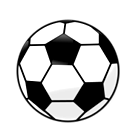 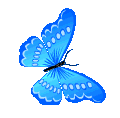 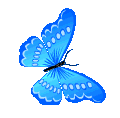 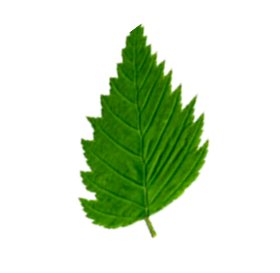 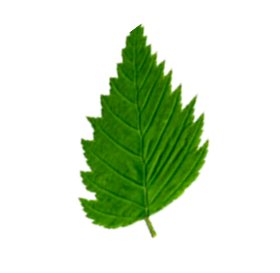 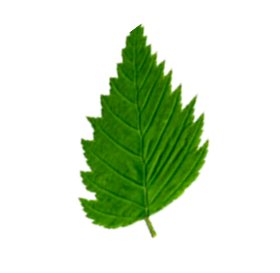 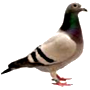 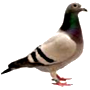 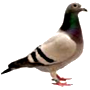 ১
৬
০
২
৫
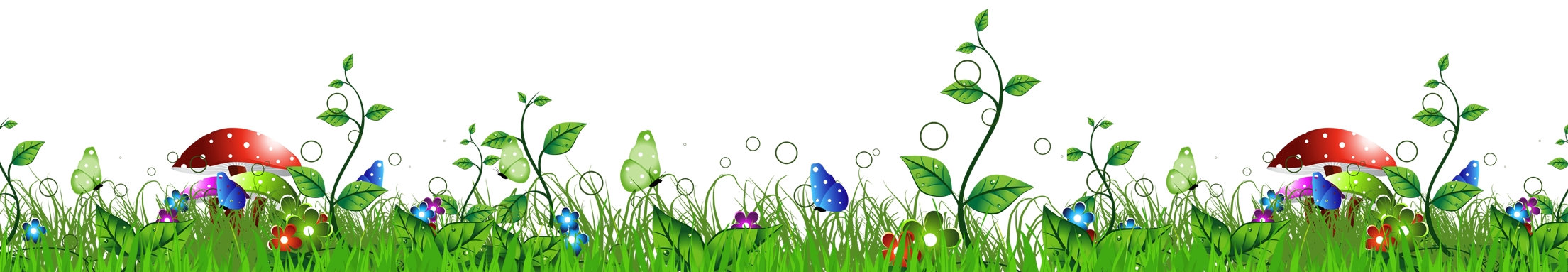 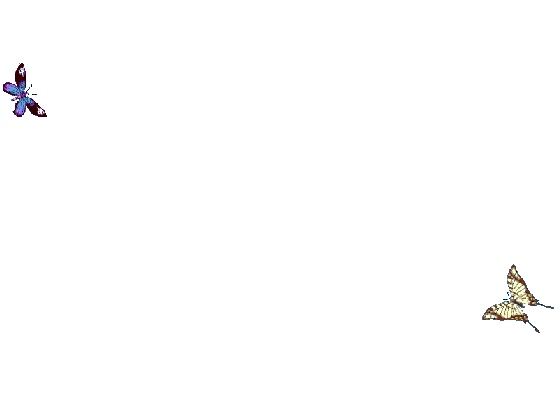 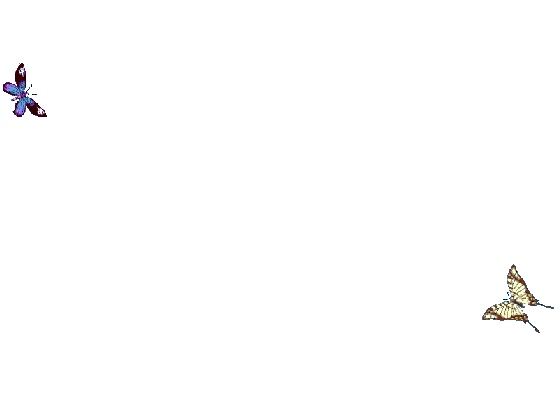 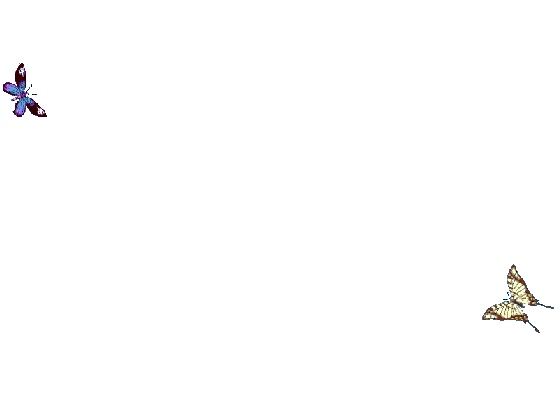 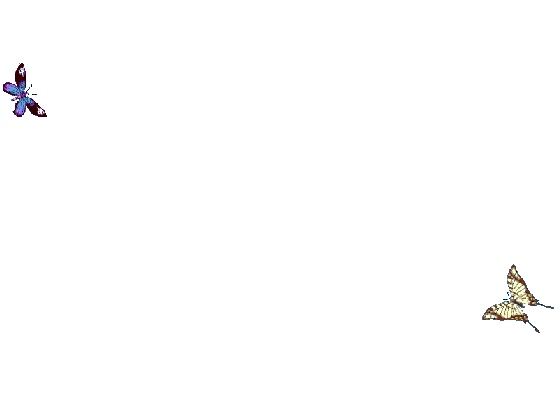 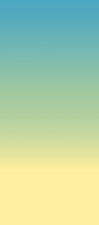 ধন্যবাদ
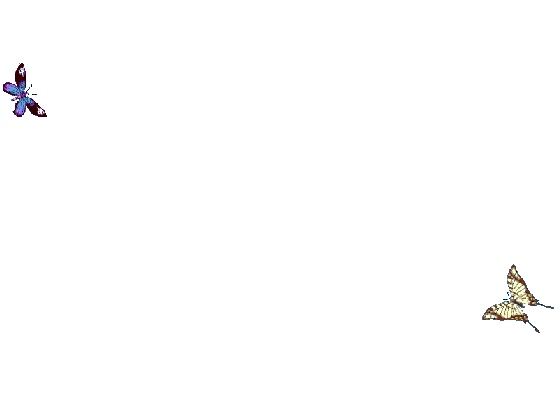 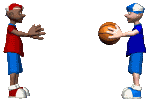 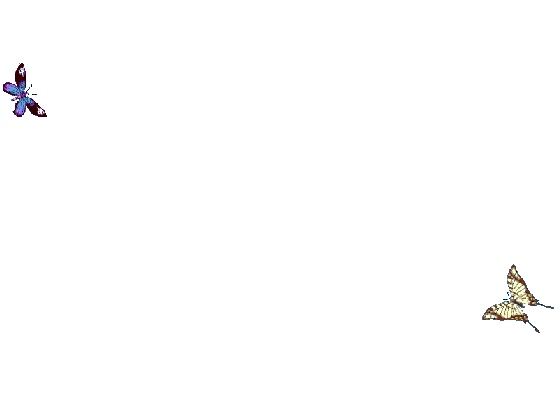 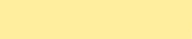